Carleton University
Land Acknowledgment
NOTE: Information used to create these slides can be found at: https://carleton.ca/indigenous/policies-procedures/algonquin-territory-acknowledgment/
Land Acknowledgment
We acknowledge that the land on which we gather is the traditional and unceded territory of the Algonquin nation.
Disturbing trend in academia & politics to soothe racial guilt
Need to understand meaning!

Unceded: Territory was never relinquished or surrendered
Land stolen by settlers sanctioned by colonial system
Acknowledgment allows us to honour the people, treaty agreements, & unceded territory on which we gather to learn & teach at Carleton
Land Acknowledgment
We are uninvited guests on this land, so consider asking yourself: “What can I do to be a good guest?”
In the Indigenous world view, all life is sustained by the  land, the water, & the environment; the rampant exploitation of the land cannot continue.
YOU are the future agents of change. Create positive change by paying respect to the Indigenous people and by embracing Indigenous values.
Sample Slides
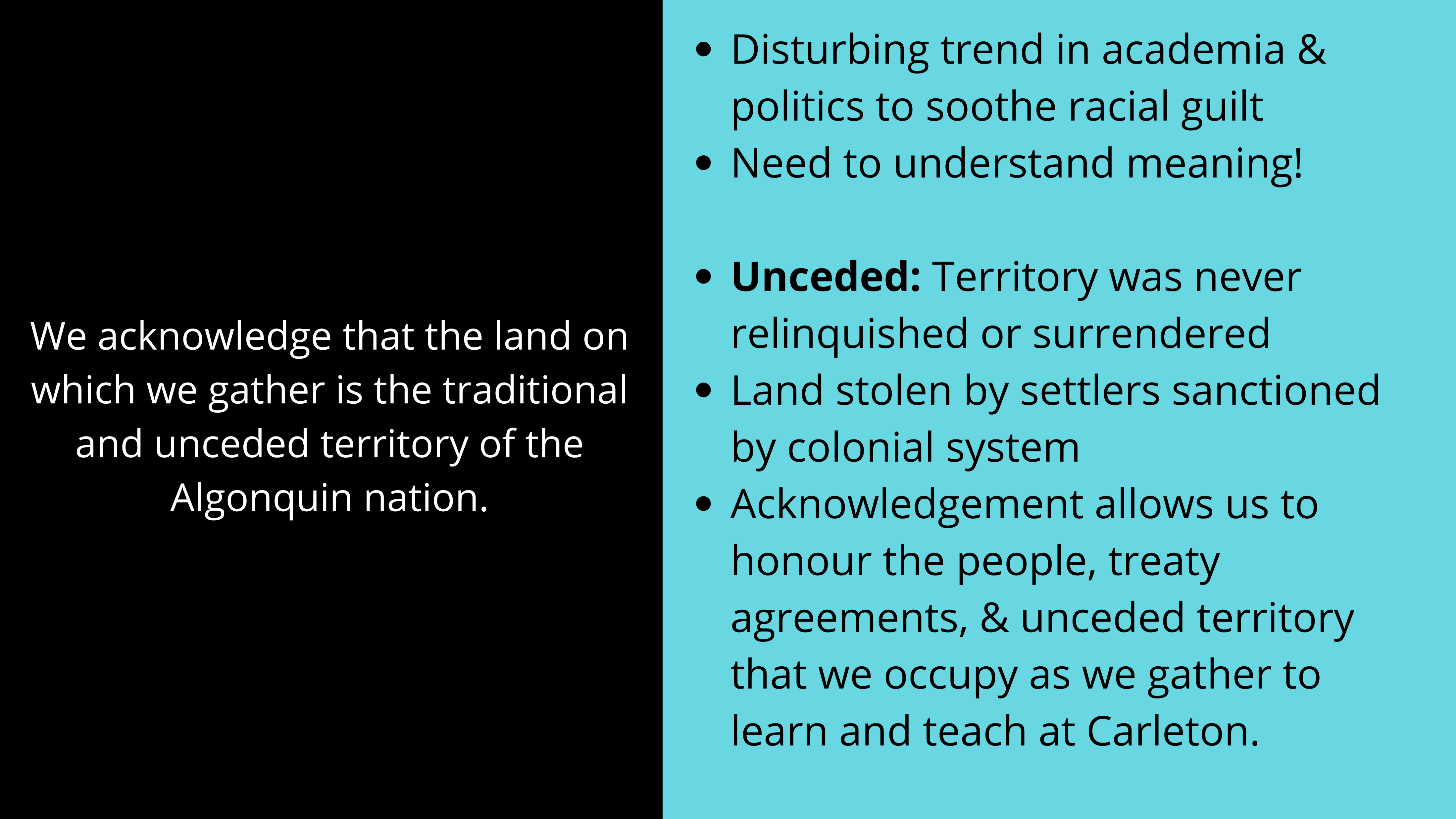 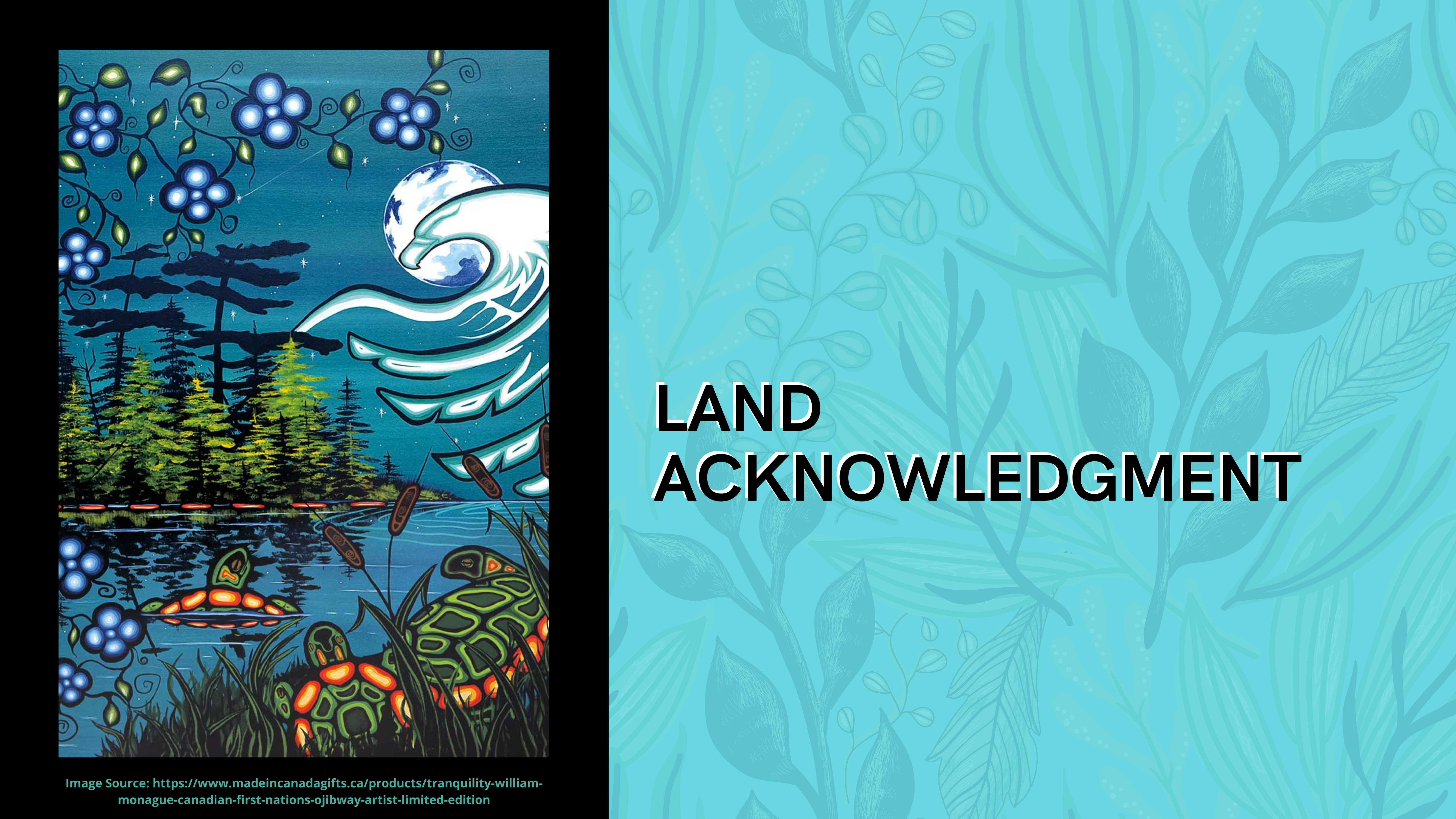 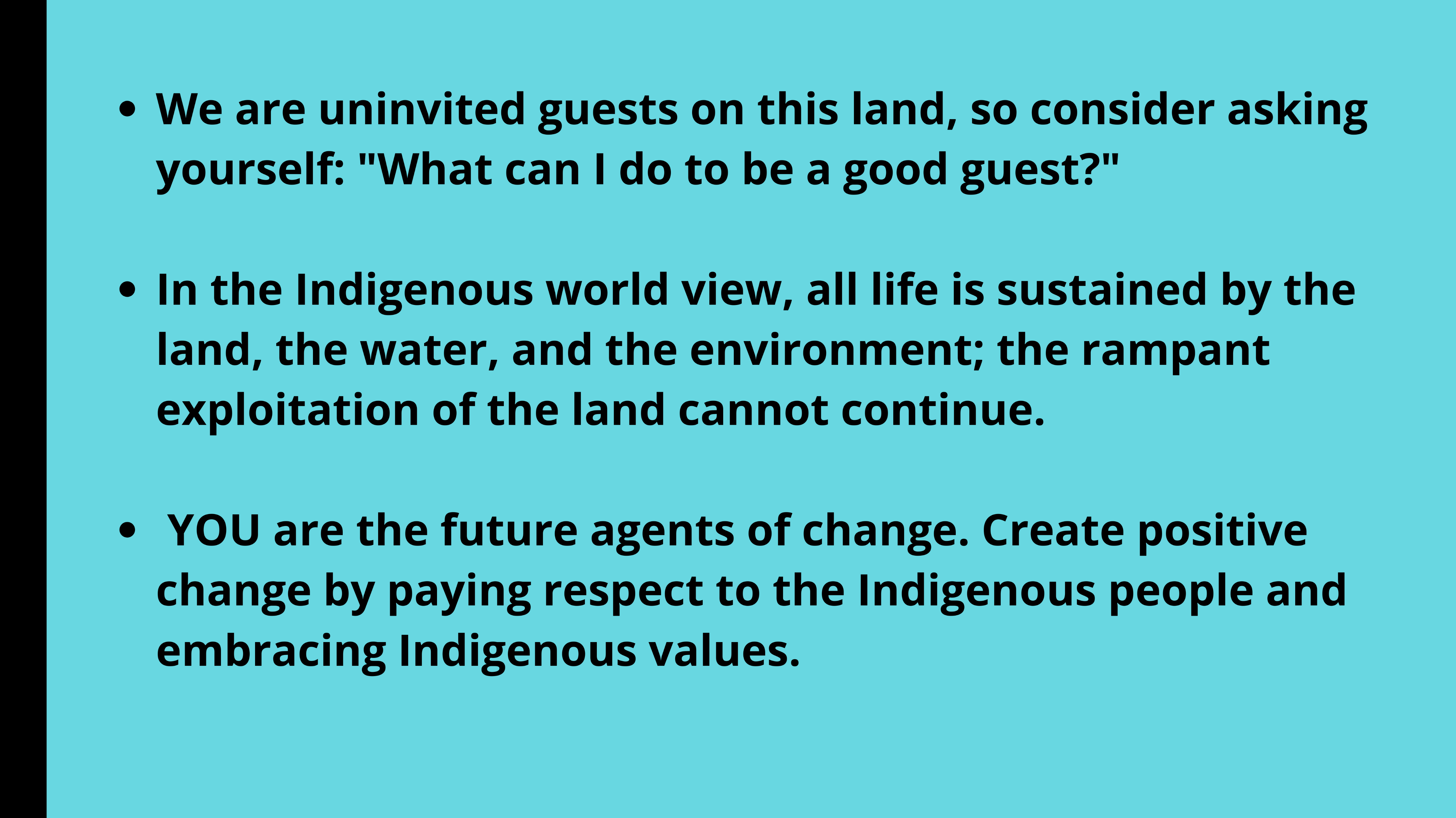 Can feature local or Canadian Indigenous art here.
Can also include an extra slide and use opportunity to provide a fact about the artist and/or mention the artist’s message (found easily on most artists’ websites) – Example used here:
Art by William Monague (URL: https://www.williammonaguenativeart.com/) 
Their message for this piece of art: “TRANQUILITY - the healing after the tragic twin towers in New York tragedy, forget-me-nots remind us not to forget what happened that tragic day. The turtles represent healing and reconstruction of Mother Earth. The Eagle represents the Ojibway belief of the messenger answering our prayers; giving us the gift of strength and protection”.